Weihnachtsfeier im Seniorenheim Josef Nischbach in Ingolstadt
Das Christkind nach Jahrmarkter Art wurde gesungen und aufgezeichnet von Marianne Ebner. Fotos sind von Frau Katharina Emeneth.
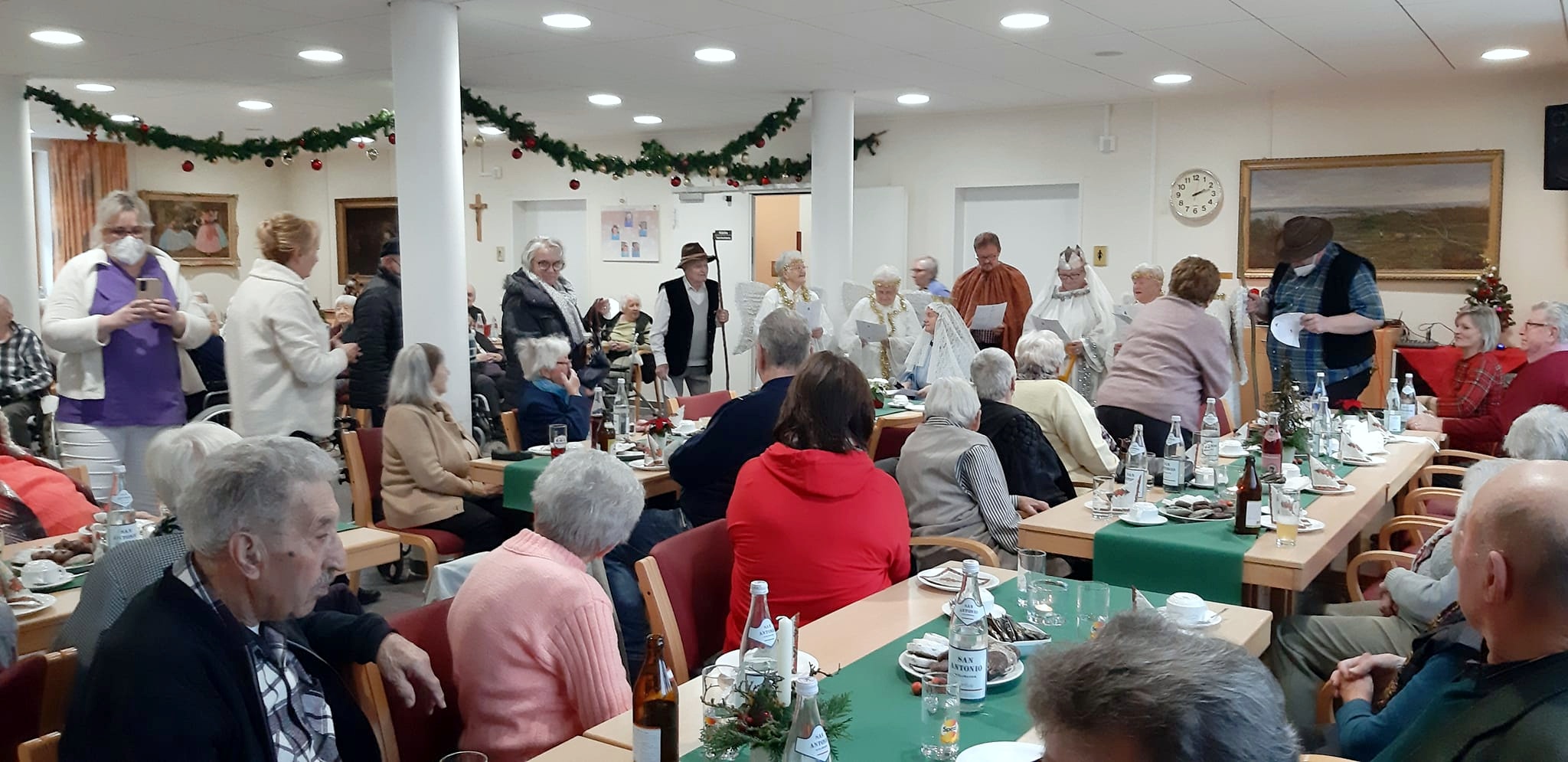 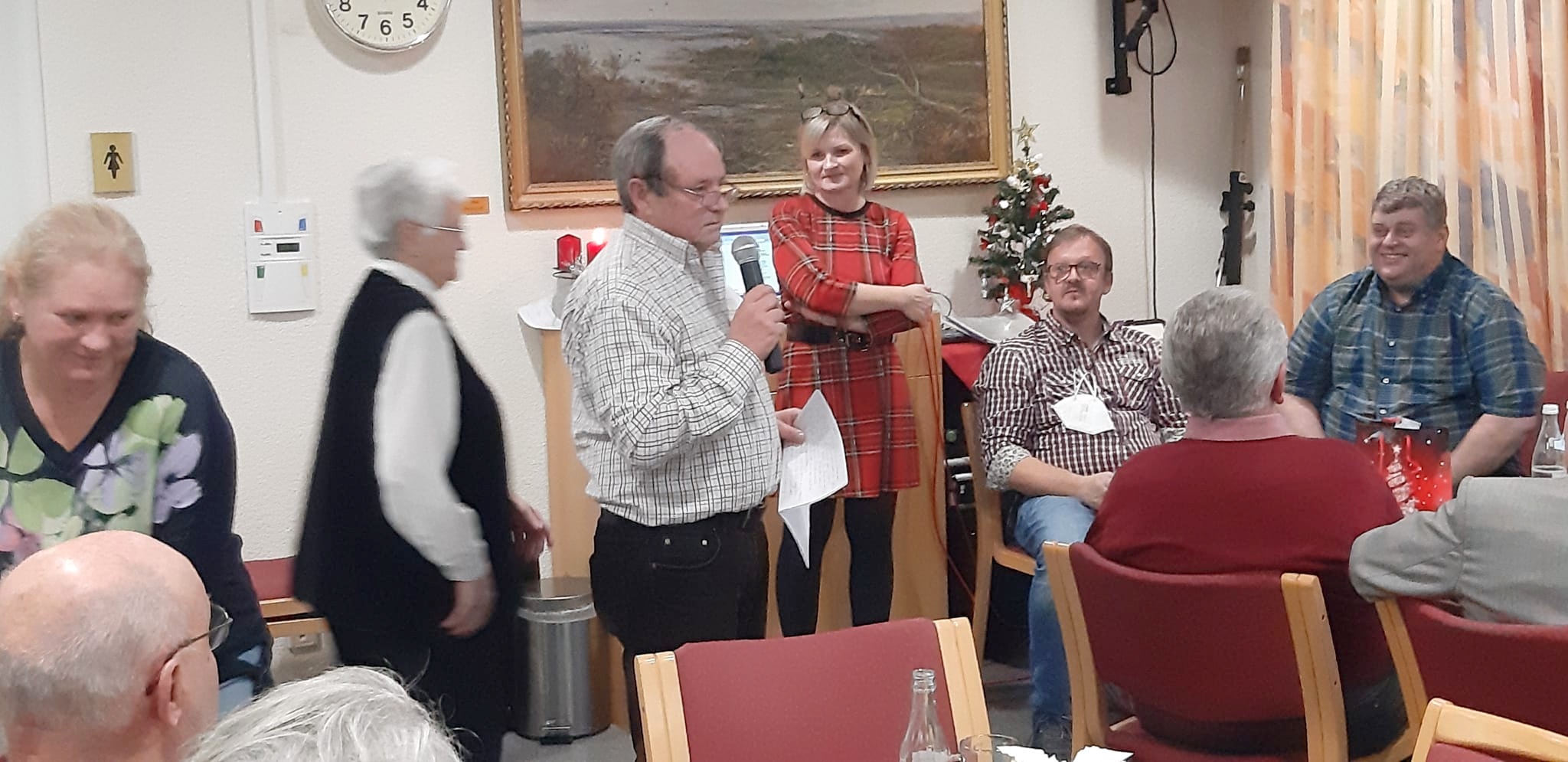 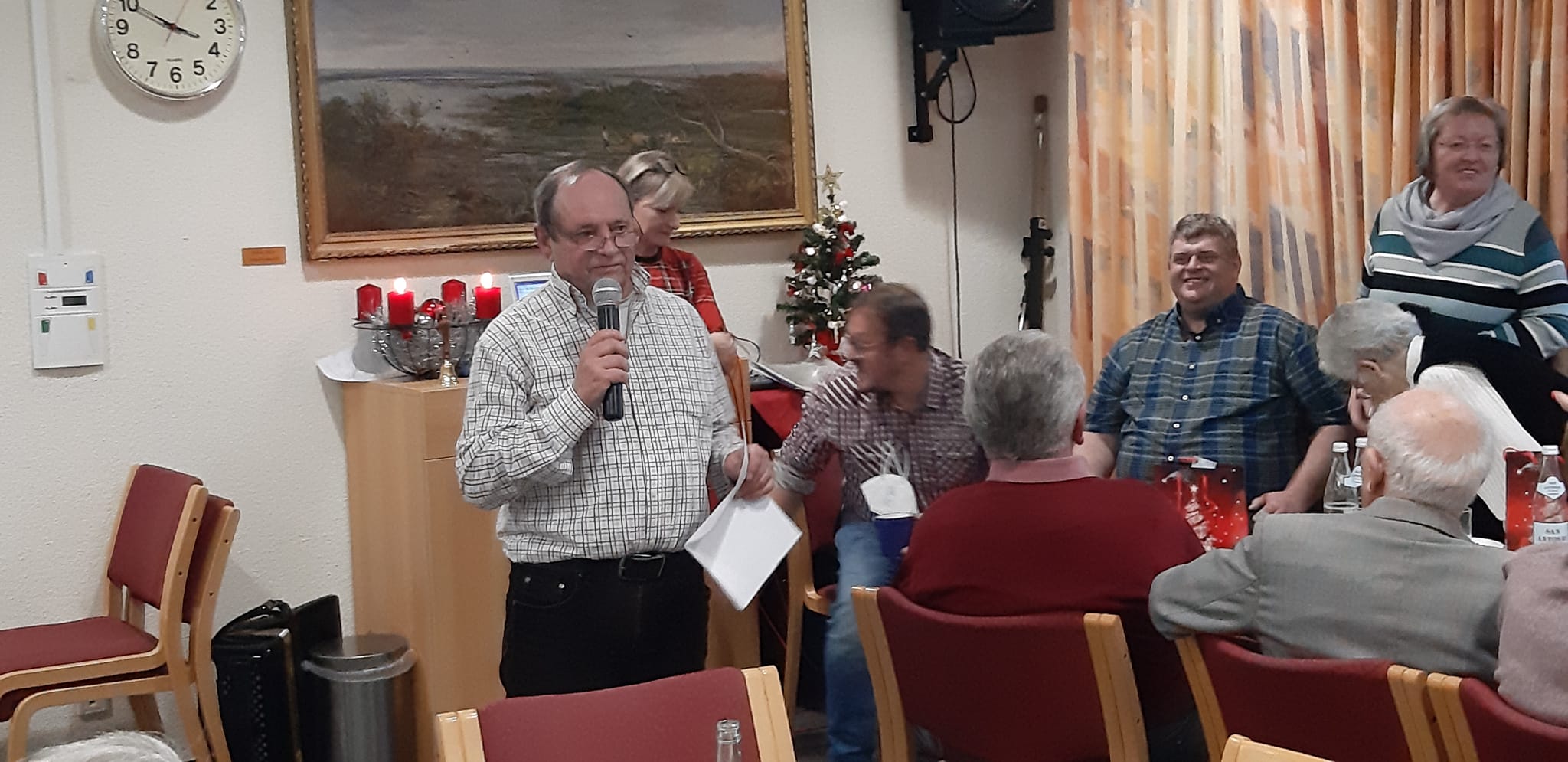 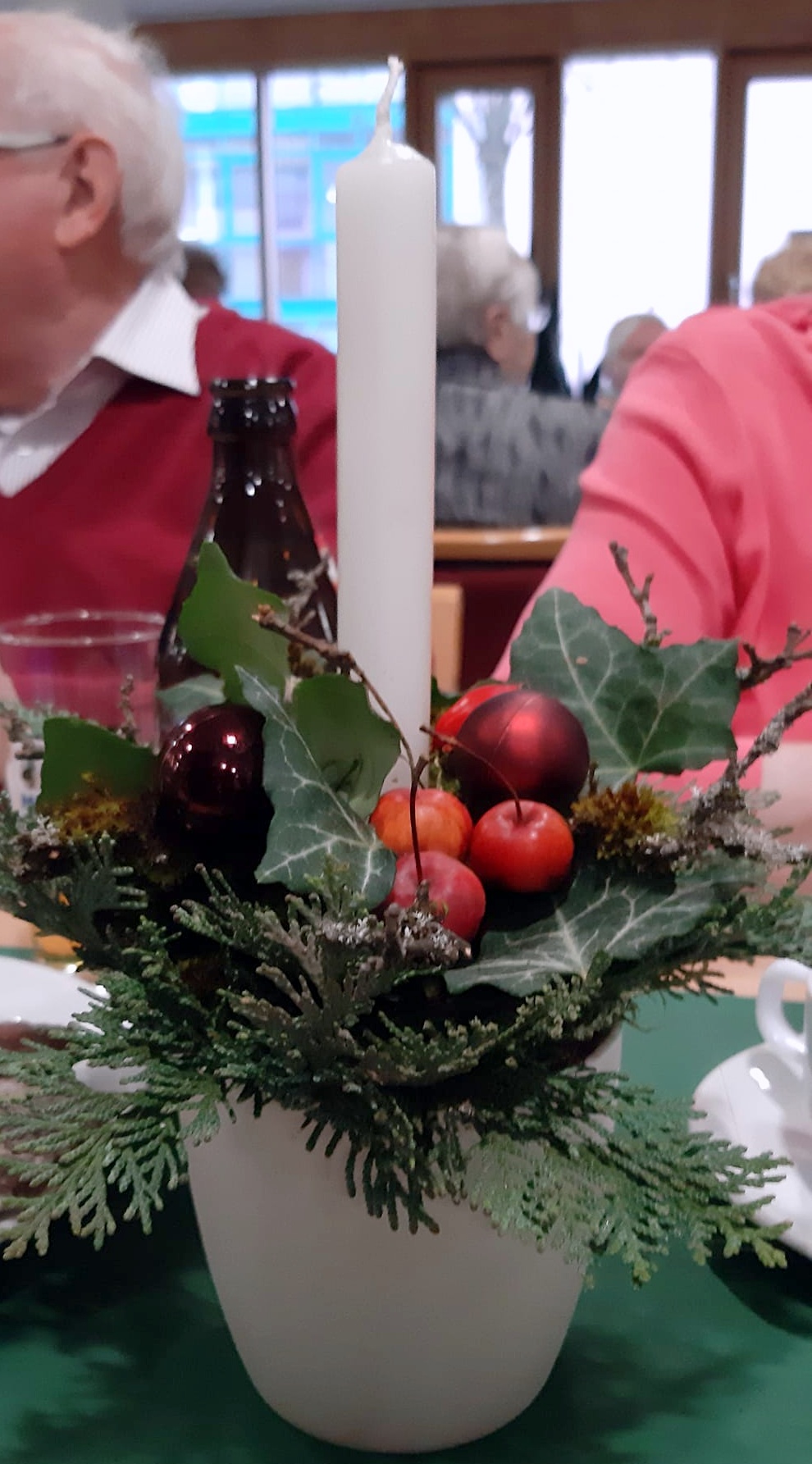 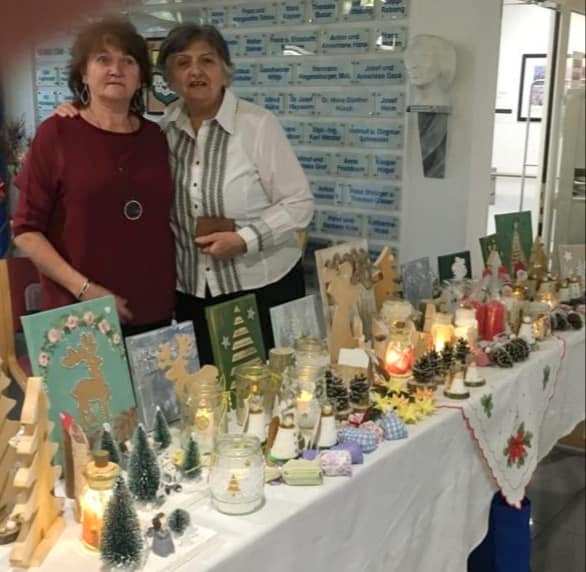 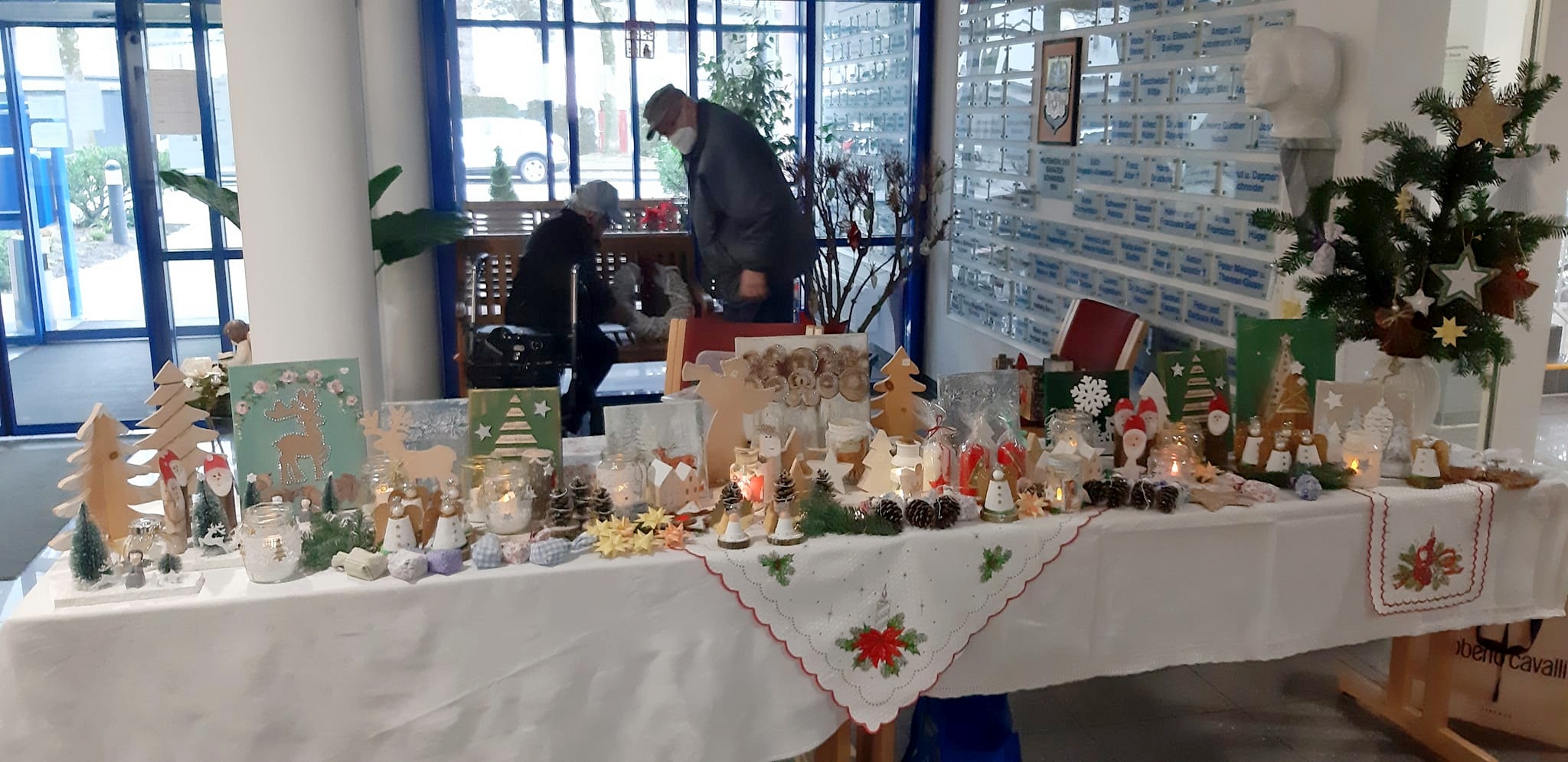